Московский Политехнический университет
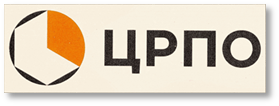 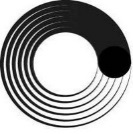 Новые вызовы для системы СПО в условиях внедрения ФГОС по ТОП-50
Царькова Елена Анатольевна, зам. начальника Центра развития профессионального образования ФГБОУ ВО Московский Политех
ОСНОВНЫЕ НАПРАВЛЕНИЯ СОВЕРШЕНСТВОВАНИЯ СИСТЕМЫ СРЕДНЕГО ПРОФЕССИОНАЛЬНОГО ОБРАЗОВАНИЯ
Минобрнауки России
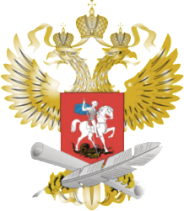 Соответствие качества подготовки кадров международным стандартам и передовым технологиям
Обновление содержания 
и образовательных технологий
Доступность СПО, 
в том числе 
для инвалидов 
и лиц с ОВЗ
Приоритеты
Создание сети , включающей 
ФМЦ,БПОО
по инклюзивному образованию  и РУМЦ
Подготовка кадров 
по ТОП-50
Система чемпионатов «Молодые профессионалы»               (WorldSkills Russia)
Мониторинг качества подготовки кадров
Демонстрационный  экзамен
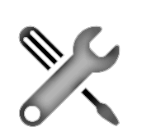 Зоны внимания
Мониторинг качества подготовки кадров
КОМПЛЕКС МЕР, НАПРАВЛЕННЫХ 
НА СОВЕРШЕНСТВОВАНИЕ СИСТЕМЫ СРЕДНЕГО ПРОФЕССИОНАЛЬНОГО ОБРАЗОВАНИЯ, НА 2015 - 2020 ГОДЫ  
(утвержден распоряжением Правительства Российской Федерации от 3 марта 2015 г. № 349-р)
СТРАТЕГИЯ  РАЗВИТИЯ СИСТЕМЫ ПОДГОТОВКИ РАБОЧИХ КАДРОВ И ФОРМИРОВАНИЯ ПРИКЛАДНЫХ КВАЛИФИКАЦИЙ В РОССИЙСКОЙ ФЕДЕРАЦИИ НА ПЕРИОД ДО 2020 ГОДА
(одобрена Коллегией Минобрнауки России, протокол от 18 июля 2013 г. № ПК-5вн)
УКАЗЫ И ПОРУЧЕНИЯ ПРЕЗИДЕНТА РОССИЙСКОЙ ФЕДЕРАЦИИ, ПОРУЧЕНИЯ ПРАВИТЕЛЬСТВА РОССИЙСКОЙ ФЕДЕРАЦИИ
НПА
Среднее профессиональное образование 
на современном этапе
Основные тенденции
Основные
 вызовы
Развитие движения WorldSkills и внедрение демонстрационного экзамена в государственную итоговую аттестацию
Внедрение системы независимой оценки квалификаций и ориентация на требования профессиональных стандартов
Новые требования к педагогическим кадрам на основе требований ПС и ФГОС
Изменение модели  управления и внедрение проектного подхода
Изменение модели  организационно-методического сопровождения деятельности в СПО
ПРИОРИТЕТНЫЙ ПРОЕКТ 
«РАБОЧИЕ КАДРЫ ДЛЯ ПЕРЕДОВЫХ ТЕХНОЛОГИЙ»
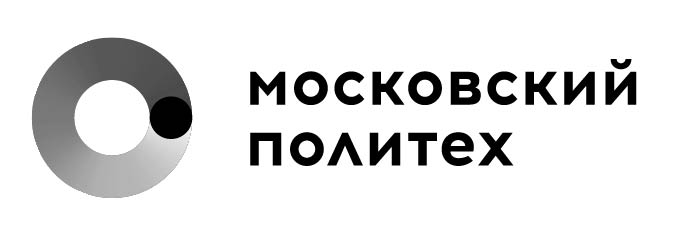 ЦЕЛЬ: создание к концу 2020 года конкурентоспособной системы СПО и увеличение числа выпускников СПО, продемонстрировавших уровень подготовки, соответствующий стандартам Ворлдскиллс Россия - до 50 тыс. чел.
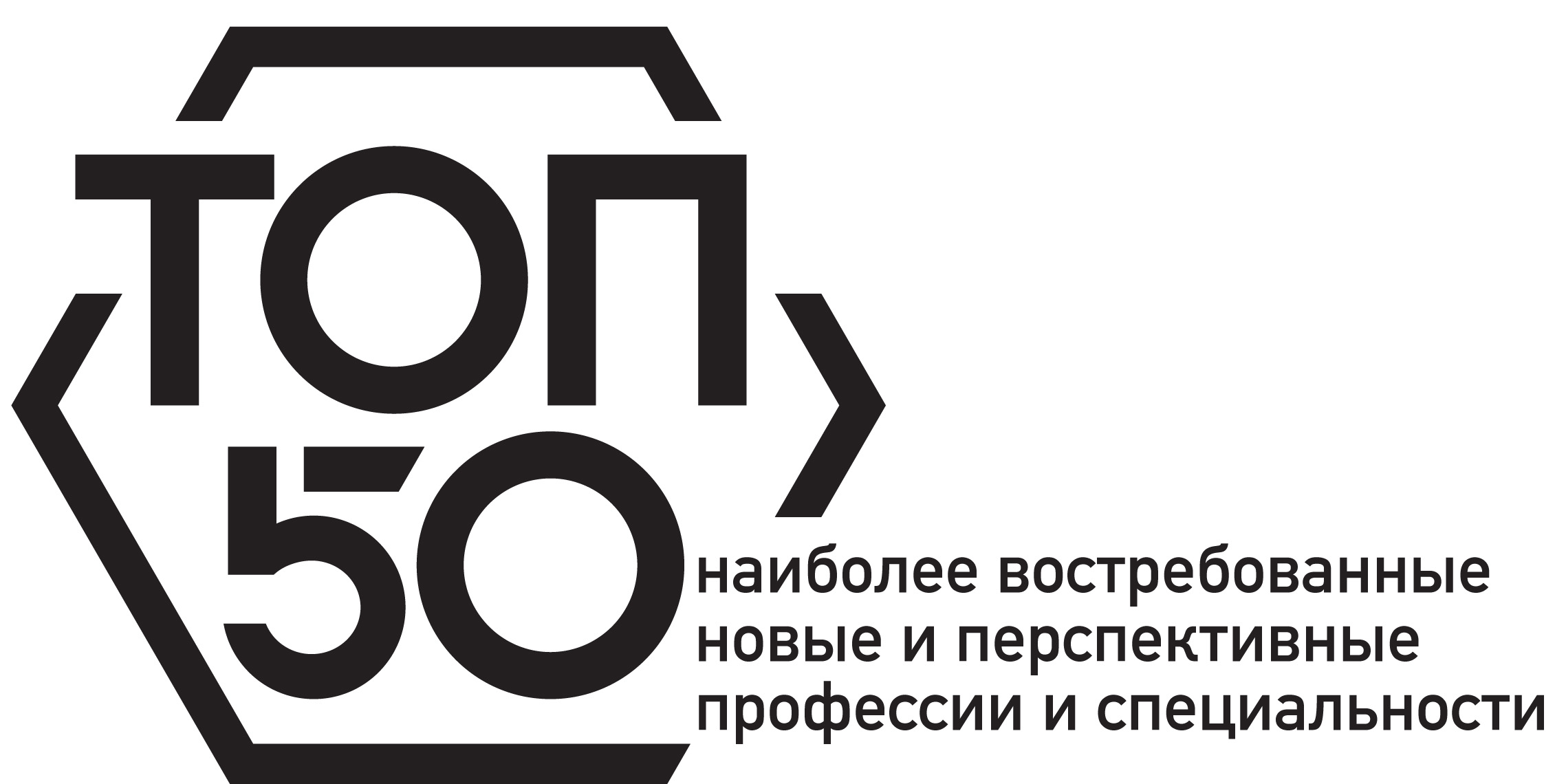 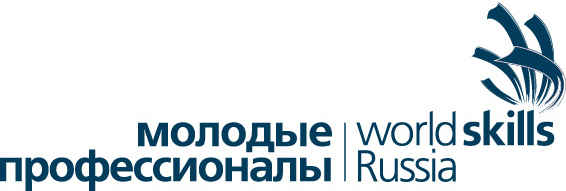 МЕРЫ ПО РЕАЛИЗАЦИИ
ПРОЕКТА
ФГОС СПО
Подготовка Мирового чемпионата 
по стандартам Ворлдскиллс
Внедрение новых ФГОС СПО по ТОП-50
Формирование объектов для проведения мирового чемпионата
Профессиональное развитие  управленческих и педагогических работников
Формирование инфраструктуры для подготовки  сборной России
Подготовка национальной сборной России
Формирование инфраструктуры для внедрения новых ФГОС СПО
Апробация моделей 
демонстрационного экзамена
[Speaker Notes: В число приоритетных проектов в сфере образования включено направление «Подготовка высококвалифицированных специалистов и рабочих кадров с учетом современных стандартов и передовых технологий» («Рабочие кадры для передовых технологий».
Перед системой СПО состоит амбициозная задача : к концу 2020 года увеличить число выпускников, продемонстрировавших уровень подготовки, соответствующий стандартам Ворлдскиллс Россия до 50 тысяч человек (в 2016 году  - 2,1 тысяча выпускников).
Кроме того впервые будет масштабно проведено повышение квалификации педагогических кадров СПО. Ежегодно с привлечением средств федерального бюджета будут повышать квалификацию порядка 5,0 тысяч преподавателей и мастеров производственного обучения, а также 5,0 тысяч экспертов Ворлдскиллс.  (Всего в системе СПО работает около 160,0 тысяч преподавателей и 26,0 тысяч мастеров производственного обучения),
Второе функциональное направление приоритетного проекта связано с формированием инфраструктуры для подготовки и проведения национальных и мировых чемпионатов профессионального мастерства. Речь идет, в том числе, о создании сети образовательных организаций, реализующих программы СПО, в которых создана база для подготовки кадров и проведения демонстрационного экзамена по стандартам Ворлдскиллс Россия, включающая не менее 7 межрегиональных центров компетенций и 175 специализированных центров компетенций, аккредитованных по стандартам Ворлдскиллс Россия.]
Направления актуализации перечней профессий и специальностей СПО
Требования рынка труда
Требования рынка образовательных услуг
multiskills
futureskills
softskills
Изменение механизмов обновления Перечней СПО
[Speaker Notes: Направления актуализации Перечня профессий СПО и Перечня специальностей СПО связаны с основными вызовами рынка труда и рынка образовательных услуг. Основными векторами развития Перечней является]
Future Skills	&	 ФГОС СПО
Функциональная карта
Выбор уровня образовательных программ
Подготовка специалис-тов среднего звена
Подготовка квалифицированных рабочих
ИССЛЕДОВАНИЕ РЫНКА ТРУДА
Введение новых ФГОС
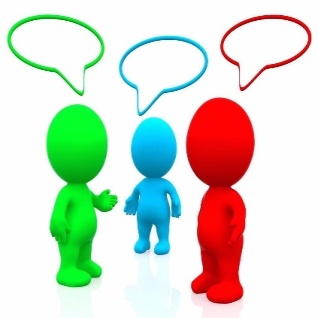 РАБОТОДАТЕЛИ
Пример Кодировки Перечня
ХХ.ХХ.ХХ. ХХ
Определяется ФУМО СПО по согласованию с СПК
Укрупненная группа
Уровень программы
Блок (гнездо), на который разрабатывается ФГОС: объединяет несколько программ, направленных на освоение общих групп объектов (технологий, обслуживаемого оборудования, принципов управления процессами) и имеющие общий набор общепрофессиональных дисциплин. 
Пример ФГОС 09.02.07
Программы, входящие в блок,  определяют набор модулей, являющихся обязательными. Наименование программы формулируется таким образом, чтобы быть привлекательными на рынке образовательных услуг.
СРЕДНЕЕ ПРОФЕССИОНАЛЬНОЕ ОБРАЗОВАНИЕ СЕГОДНЯ
ЗАПЛАНИРОВАНО К АКТУАЛИЗАЦИИ:
152 фгос СПО
575 ФГОС СПО
ИЗ НИХ
ИЗ НИХ 
(по состоянию на 26.03.2018г.)
44 ФГОС СПО 
по ТОП-50
УТВЕРЖДЕНО Приказами МОН   39 ФГОС СПО
306 профессий 
269 специальностей
ПРИКАЗАМИ МИНЮСТ РОССИИ
26 ФГОС СПО
41 рекомендован советом Минобрнауки России по ФГОС к утверждению
42 Укрупненные группы
МИНОБРНАУКИ РФ
КООРДИНАЦИЯ РАБОТЫ ФУМО СПО – 
ЦЕНТР РАЗВИТИЯ ПРОФЕССИОНАЛЬНОГО ОБРАЗОВАНИЯ МОСКОВСКОГО ПОЛИТЕХА
Зона ответственности ФУМО в части актуализации ФГОС СПО и примерных программ координация работы
Профессиональные компетенции по видам деятельности (ОВД)
Общие компетенции (ОК)
ФГОС СПО
Знания, умения, практический опыт
Организационно-методическое сопровождение в СПО
Разработка, актуализация и методическое сопровождение ФГОС и примерных программ
Организация экспертизы ФГОС и примерных программ
Разработка Перечней СПО
Участие в разработке ФОС  для оценки компетенций обучающихся
Разработка программ повышения квалификации и профессиональной переподготовки
Проведение мониторинга реализации ФГОС
Алгоритм  формировании ФГОС и примерных программ СПО с учетом ПС
Постановление Правительства РФ от 08.01.2018 N 2 «О внесении изменений в Правила разработки, утверждения федеральных государственных образовательных стандартов и внесения в них изменений»
Разработанный проект в части, касающейся профессионального образования, до направления в Министерство образования и науки Российской Федерации направляется разработчиком в совет по профессиональным квалификациям по соответствующему виду профессиональной деятельности (при наличии) (далее - совет по профессиональным квалификациям) для проведения экспертизы проекта, оценки соответствия содержащихся в нем требований к результатам освоения основных профессиональных образовательных программ в части, касающейся профессиональной компетенции, положениям соответствующих профессиональных стандартов (при наличии).
Организация экспертизы ФГОС и ПООП в СПК
Экспертиза в СПК
оценка соответствия ПС
(Указ Президента РФ №676 от 18.12.2016г.)
Распоряжение Правительства Российской Федерации от 3 марта 2018 г. № 356-р
Выделить в 2018 году Минобрнауки России из резервного фонда Правительства Российской Федерации бюджетные ассигнования в размере 1,48 млрд. рублей на предоставление из федерального бюджета грантов в форме субсидий профессиональным образовательным организациям на обновление и модернизацию материально-технической базы, имея в виду создание условий для обеспечения качественной подготовки кадров по наиболее востребованным и перспективным профессиям и специальностям среднего профессионального образования.
Московский Политехнический университет
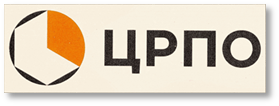 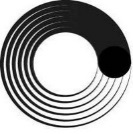 Нормативное и методическое обеспечение внедрения новых и актуализированных ФГОС СПО
ФГОС – нормативный документ
Учет профессиональных стандартов и стандартов Ворлдскиллс в профессиональных компетенциях
Требования к МТБ с учетом современных стандартов и технологий
Общие компетенции - SoftSkills современного специалиста:
работа в команде
профессиональный иностранный язык, 
финансовая грамотность
-     гражданско-     патриотическая позиция
ГИА+ 
демонстрационный экзамен
Обязательная связка ФГОС-ПООП
Обязательная часть - формирование ОК и ПК, предусмотренных ФГОС СПО 80 % - для программ подготовки квалифицированных рабочих 
70 % - программы подготовки специалистов среднего звена
Часть, формируемая участниками образовательных отношений (вариативная часть) (не менее 20 и 30%) 
дает возможность:
расширения видов деятельности определяемых содержанием обязательной части;
углубления подготовки для повышения уровня квалификации;
получения дополнительных компетенций
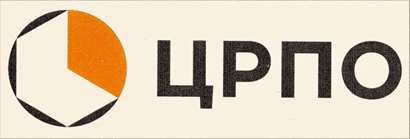 Структура нового макета ФГОС СПО В соответствии с ч. 3 ст. 11 Федерального закона «Об образовании в Российской Федерации» ФГОС включает в себя:
1) требования структуре основных образовательных программ (в том числе соотношению обязательной части основной образовательной программы и части, формируемой участниками образовательных отношений) и их объему;
2) условиям реализации основных образовательных программ, в том числе кадровым, финансовым, материально-техническим и иным условиям;
3) результатам освоения основных образовательных программ.
Структура ФГОС ТОП-50 * :
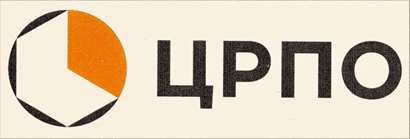 * В соответствии с ФЗ «Об образовании в РФ» от 29.12.2012 г. №273-ФЗ, ст. 11, ч. 3
Раздел 1.Общие положения включают:
При разработке ФГОС по ТОП-50 были учтены требования 57-ти профессиональных стандартов
Область профессиональной деятельности установлена в соответствии с Приказом Минтруда РФ от 29 сентября 2014 г. № 667н  «О реестре профессиональных стандартов (перечне видов профессиональной деятельности)»
В разделе I
«Общие положения»    - ссылка на перечень профессиональных стандартов
Приложение 1
Перечень профессиональных стандартов, соответствующих профессиональной деятельности выпускников образовательной программы
Раздел 1.Общие положения
п.1.6.  Области  профессиональной  деятельности
Пример:
ФГОС 13.02.11 Техническая эксплуатация и обслуживание электрического и электромеханического оборудования (по отраслям)" (Приказ Минобрнауки России от 07.12.2017 N 1196, зарегистрировано в Минюсте России 21.12.2017 N 49356)
1.6.  Области  профессиональной  деятельности,  в   которых   выпускники,   освоившие   образовательную программу, могут  осуществлять  профессиональную  деятельность: 
20  Электроэнергетика, 16 Строительство и ЖКХ, 17 Транспорт, 40 Сквозные виды профессиональной деятельности в промышленности
п. 1.8.Реализация образовательной программы в сетевой форме
1.8.   Реализация   образовательной   программы   осуществляется   образовательной   организацией    как самостоятельно, так и посредством сетевой формы
Адрес вписан в лицензию или наличие лицензии на образовательную деятельность у сетевой организации
п.1.9 ФГОС СПО Обучение по индивидуальному учебному плану
П. 1.9. При обучении  по  ИУП  срок  получения  образования  по  образовательной программе,  вне  зависимости  от   формы   обучения,   составляет   не   более   срока   получения   образования, установленного для соответствующей  формы  обучения.  При  обучении  по  индивидуальному  учебному  плану обучающихся инвалидов и лиц с ограниченными возможностями здоровья  срок  получения  образования  может быть увеличен не более чем на 1 год по  сравнению  со  сроком  получения  образования  для  соответствующей формы обучения.
Порядок организации и осуществления образовательной деятельности по образовательным программам СПО (утв. Приказом Минорнауки России от 14 июня 2013 г. N 464)
Обучение по индивидуальному учебному плану, в том числе ускоренное обучение, в пределах осваиваемой образовательной программы, осуществляется в порядке, установленном локальными нормативными актами образовательной организации
Примерный перечень документов для ИУП
Порядок признания результатов обучения, полученного ранее и формирования индивидуальных маршрутов обучения
Положение об итоговой и промежуточной аттестации обучающихся в рамках ИУП
Положение о работе  аттестационной комиссии
Порядок организации практического обучения в рамках реализации программ
Положение о разработке фонда оценочных средств и согласования контрольно-оценочных материалов
Порядок выдачи документов по итогам освоения программ профессионального обучения и ДПО, заполнении и хранении соответствующих бланков
Порядок организации практического обучения
Общие положения: п. 1.12
ФГОС 
по профессиям
ФГОС 
по специальностям
Перечень 
возможных сочетаний квалификаций
Перечень присваиваемых  квалификаций
Приказ Министерства образования и науки Российской Федерации от 29 октября 2013 г. № 1199
Приказ Министерства образования и науки Российской Федерацииот 25 ноября 2016 г. № 1477 "О внесении изменений в некоторые приказы Министерства образования и науки Российской Федерации, касающиеся профессий и специальностей среднего профессионального образования"
Раздел 2.Требования к структуре образовательных программ:
2.4. В общем гуманитарном и социально-экономическом,  математическом  и  общем  естественнонаучном, общепрофессиональном и профессиональном  циклах  (далее  -  учебные  циклы)  образовательной  программы выделяется объем работы обучающихся во взаимодействии с преподавателем по видам учебных занятий (урок, практическое занятие, лабораторное занятие, консультация, лекция,  семинар),  практики  (в  профессиональном цикле) и самостоятельной работы обучающихся.
В учебные циклы включается промежуточная аттестация обучающихся, которая осуществляется  в  рамках освоения  указанных  циклов  в   соответствии   с   разработанными   образовательной   организацией  фондами оценочных   средств,   позволяющими   оценить   достижения   запланированных   по   отдельным   дисциплинам (модулям) и практикам результатов обучения
Общий объем образовательной программы в часах
ОСНОВНЫЕ ИЗМЕНЕНИЯ
ФГОС 
3-е поколение
ФГОС 
по ТОП-50
MAX 
уч. нагрузка
ГОСУДАРСТВЕННАЯ УСЛУГА
СТИМУЛ. КОМПЕТНС. ЧАСТЬ
ГОСУДАРСТВЕННАЯ УСЛУГА
Трудовой кодекс
 Российской Федерации
БАЗОВАЯ ЧАСТЬ
54 час.
36 час.
36 час.
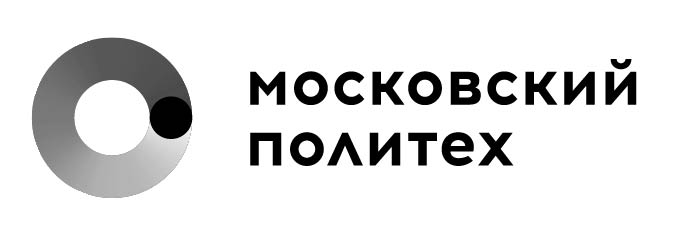 Раздел 3. Требования к результатам освоения образовательной программы
- Перечень общих компетенций (унифицирован по профессиям/специальностям), и в большей части не подлежит корректировки по отдельным профессиям/специальностям

Основной объект разработки или актуализации:
- Перечень профессиональных компетенций (по основным видам деятельности, сопряжен с получаемыми квалификациями).
п.3.5. ФГОС СПО для подготовки специалистов среднего звена
3.5.  Обучающиеся,  осваивающие  образовательную  программу,  осваивают  также  профессию  рабочего (одну или несколько) в соответствии с перечнем профессий  рабочих  должностей  служащих,  рекомендуемых  к освоению в рамках образовательной программы по специальности (приложение N 2 к ФГОС СПО)
ПРИКАЗ от 2 июля 2013 г. N 513  
ОБ УТВЕРЖДЕНИИ ПЕРЕЧНЯ ПРОФЕССИЙ РАБОЧИХ, ДОЛЖНОСТЕЙ СЛУЖАЩИХ, ПО КОТОРЫМ ОСУЩЕСТВЛЯЕТСЯ ПРОФЕССИОНАЛЬНОЕ ОБУЧЕНИЕ
Порядок организации и осуществления образовательной деятельности по образовательным программам СПО (утв. Приказом Минорнауки России от 14 июня 2013 г. N 464)
п.36. Если ФГОС СПО  в рамках одного из видов профессиональной деятельности предусмотрено освоение основной программы профессионального обучения по профессии рабочего, то по результатам освоения профессионального модуля образовательной программы СПО, который включает в себя проведение практики, обучающийся получает свидетельство о профессии рабочего, должности служащего. Присвоение квалификации по профессии рабочего проводится с участием работодателей.
13.02.06 "Релейная защита и автоматизация электроэнергетических систем"Приказ Минобрнауки России от 14 декабря 2017 г. № 1217 Об утверждении ФГОС
 
 13.02.07 Электроснабжение (по отраслям)" (Зарегистрировано в Минюсте России 22.12.2017 N 49403) Приказ Минобрнауки России от 14.12.2017 N 1216 
 
 13.02.11 Техническая эксплуатация и обслуживание электрического и электромеханического оборудования (по отраслям)" (Зарегистрировано в Минюсте России 21.12.2017 N 49356)Приказ Минобрнауки России от 07.12.2017 N 1196 
 
Приказ Минобрнауки России от 22 декабря 2017 г. № 1246 «Об утверждении федерального государственного образовательного стандарта среднего профессионального образования по профессии 08.01.09 Слесарь по строительно-монтажным работам» (Зарегистрировано в Минюсте России 22 января 2018 г. № 49704).
Приказ Минобрнауки России от 22 декабря 2017 г. № 1247 «Об утверждении федерального государственного образовательного стандарта среднего профессионального образования по профессии08.01.06 Мастер сухого строительства (Зарегистрировано в Минюсте России 22 января 2018 г. № 49703).
Приказ Минобрнауки России от 22 декабря 2017 г. № 1248 «Об утверждении федерального государственного образовательного стандарта среднего профессионального образования по специальности  13.02.03 Электрические станции, сети и системы» (Зарегистрировано в Минюсте России 18 января 2018 г. № 49678).
Приказ Минобрнауки России от 25 декабря 2017 г. № 1259 «Об утверждении федерального государственного образовательного стандарта среднего профессионального образования по профессии 08.01.05 Мастер столярно-плотничных и паркетных работ»(Зарегистрировано в Минюсте России 22 января 2018 г. № 49734).
Приказ Минобрнауки России от 25 декабря 2017 г. № 1260 «Об утверждении федерального государственного образовательного стандарта среднего профессионального образования по профессии 13.01.01 Машинист котлов» (Зарегистрировано в Минюсте России 22 января 2018 г. № 49705).
Приказ Министерства образования и науки Российской Федерации от 10.01.2018 № 6 "Об утверждении федерального государственного образовательного стандарта среднего профессионального образования по специальности 08.02.02 Строительство и эксплуатация инженерных сооружений"(Зарегистрирован 26.01.2018 № 49795) 
 
Приказ Министерства образования и науки Российской Федерации от 10.01.2018 № 5"Об утверждении федерального государственного образовательного стандарта среднего профессионального образования по профессии 13.01.06 Электромонтер-линейщик по монтажу воздушных линий высокого напряжения и контактной сети" (Зарегистрирован 26.01.2018 № 49798) 
 
Приказ Министерства образования и науки Российской Федерации от 10.01.2018 № 4"Об утверждении федерального государственного образовательного стандарта среднего профессионального образования по профессии 13.01.05 Электромонтер по техническому обслуживанию электростанций и сетей" (Зарегистрирован 26.01.2018 № 49799) 
 
Приказ Министерства образования и науки Российской Федерации от 10.01.2018 № 2 "Об утверждении федерального государственного образовательного стандарта среднего профессионального образования по специальности 08.02.01 Строительство и эксплуатация зданий и сооружений" (Зарегистрирован 26.01.2018 № 49797)
Приказ Министерства образования и науки Российской Федерации от 10.01.2018 № 1 "Об утверждении федерального государственного образовательного стандарта среднего профессионального образования по специальности 13.02.04 Гидроэлектроэнергетические установки" (Зарегистрирован 26.01.2018 № 49796) 
 
Приказ Министерства образования и науки Российской Федерации от 10.01.2018 № 3 "Об утверждении федерального государственного образовательного стандарта среднего профессионального образования по специальности 08.02.04 Водоснабжение и водоотведение"
 Приказ Министерства образования и науки Российской Федерации от 11.01.2018 № 26"Об утверждении федерального государственного образовательного стандарта среднего профессионального образования по специальности 08.02.03 Производство неметаллических строительных изделий и конструкций"(Зарегистрирован 05.02.2018 № 49885) 
 
Приказ Министерства образования и науки Российской Федерации от 15.01.2018 № 32"Об утверждении федерального государственного образовательного стандарта среднего профессионального образования по профессии 13.01.07 Электромонтер по ремонту электросетей" (Зарегистрирован 05.02.2018 № 49886) 
 
Приказ Министерства образования и науки Российской Федерации от 11.01.2018 № 25"Об утверждении федерального государственного образовательного стандарта среднего профессионального образования по специальности 08.02.05 Строительство и эксплуатация автомобильных дорог и аэродромов" (Зарегистрирован 05.02.2018 № 49884)
НА САЙТЕ CRPO-MPU.COM
08.01.09 Слесарь по строительно-монтажным работам»  
08.01.06 Мастер сухого строительства  
08.01.05 Мастер столярно-плотничных и паркетных работ» 
08.02.02 Строительство и эксплуатация инженерных сооружений"
08.02.01 Строительство и эксплуатация зданий и сооружений"
08.02.04 Водоснабжение и водоотведение"
08.02.03 Производство неметаллических строительных изделий и конструкций"
08.02.05 Строительство и эксплуатация автомобильных дорог и аэродромов" 
08.02.06 Строительство и эксплуатация городских путей сообщения"
13.02.06 "Релейная защита и автоматизация электроэнергетических систем"Приказ Минобрнауки России от 14 декабря 2017 г. № 1217 Об утверждении ФГОС
 
 13.02.07 Электроснабжение (по отраслям)" (Зарегистрировано в Минюсте России 22.12.2017 N 49403) Приказ Минобрнауки России от 14.12.2017 N 1216 
 
 13.02.11 Техническая эксплуатация и обслуживание электрического и электромеханического оборудования (по отраслям)" (Зарегистрировано в Минюсте России 21.12.2017 N 49356)Приказ Минобрнауки России от 07.12.2017 N 1196 
 
Приказ Минобрнауки России от 22 декабря 2017 г. № 1246 «Об утверждении федерального государственного образовательного стандарта среднего профессионального образования по профессии 08.01.09 Слесарь по строительно-монтажным работам» (Зарегистрировано в Минюсте России 22 января 2018 г. № 49704).
Приказ Минобрнауки России от 22 декабря 2017 г. № 1247 «Об утверждении федерального государственного образовательного стандарта среднего профессионального образования по профессии08.01.06 Мастер сухого строительства (Зарегистрировано в Минюсте России 22 января 2018 г. № 49703).
Приказ Минобрнауки России от 22 декабря 2017 г. № 1248 «Об утверждении федерального государственного образовательного стандарта среднего профессионального образования по специальности  13.02.03 Электрические станции, сети и системы» (Зарегистрировано в Минюсте России 18 января 2018 г. № 49678).
Приказ Минобрнауки России от 25 декабря 2017 г. № 1259 «Об утверждении федерального государственного образовательного стандарта среднего профессионального образования по профессии 08.01.05 Мастер столярно-плотничных и паркетных работ»(Зарегистрировано в Минюсте России 22 января 2018 г. № 49734).
Приказ Минобрнауки России от 25 декабря 2017 г. № 1260 «Об утверждении федерального государственного образовательного стандарта среднего профессионального образования по профессии 13.01.01 Машинист котлов» (Зарегистрировано в Минюсте России 22 января 2018 г. № 49705).
Приказ Министерства образования и науки Российской Федерации от 10.01.2018 № 6 "Об утверждении федерального государственного образовательного стандарта среднего профессионального образования по специальности 08.02.02 Строительство и эксплуатация инженерных сооружений"(Зарегистрирован 26.01.2018 № 49795) 
 
Приказ Министерства образования и науки Российской Федерации от 10.01.2018 № 5"Об утверждении федерального государственного образовательного стандарта среднего профессионального образования по профессии 13.01.06 Электромонтер-линейщик по монтажу воздушных линий высокого напряжения и контактной сети" (Зарегистрирован 26.01.2018 № 49798) 
 
Приказ Министерства образования и науки Российской Федерации от 10.01.2018 № 4"Об утверждении федерального государственного образовательного стандарта среднего профессионального образования по профессии 13.01.05 Электромонтер по техническому обслуживанию электростанций и сетей" (Зарегистрирован 26.01.2018 № 49799) 
 
Приказ Министерства образования и науки Российской Федерации от 10.01.2018 № 2 "Об утверждении федерального государственного образовательного стандарта среднего профессионального образования по специальности 08.02.01 Строительство и эксплуатация зданий и сооружений" (Зарегистрирован 26.01.2018 № 49797)
Приказ Министерства образования и науки Российской Федерации от 10.01.2018 № 1 "Об утверждении федерального государственного образовательного стандарта среднего профессионального образования по специальности 13.02.04 Гидроэлектроэнергетические установки" (Зарегистрирован 26.01.2018 № 49796) 
 
Приказ Министерства образования и науки Российской Федерации от 10.01.2018 № 3 "Об утверждении федерального государственного образовательного стандарта среднего профессионального образования по специальности 08.02.04 Водоснабжение и водоотведение"
 Приказ Министерства образования и науки Российской Федерации от 11.01.2018 № 26"Об утверждении федерального государственного образовательного стандарта среднего профессионального образования по специальности 08.02.03 Производство неметаллических строительных изделий и конструкций"(Зарегистрирован 05.02.2018 № 49885) 
 
Приказ Министерства образования и науки Российской Федерации от 15.01.2018 № 32"Об утверждении федерального государственного образовательного стандарта среднего профессионального образования по профессии 13.01.07 Электромонтер по ремонту электросетей" (Зарегистрирован 05.02.2018 № 49886) 
 
Приказ Министерства образования и науки Российской Федерации от 11.01.2018 № 25"Об утверждении федерального государственного образовательного стандарта среднего профессионального образования по специальности 08.02.05 Строительство и эксплуатация автомобильных дорог и аэродромов" (Зарегистрирован 05.02.2018 № 49884)
НА САЙТЕ CRPO-MPU.COM
13.02.06 Релейная защита и автоматизация электроэнергетических систем 
13.02.07 Электроснабжение (по отраслям) 
13.02.11 Техническая эксплуатация и обслуживание электрического и электромеханического оборудования (по отраслям)
13.02.03 Электрические станции, сети и системы»  
13.01.01 Машинист котлов  
13.01.06 Электромонтер-линейщик по монтажу воздушных линий высокого напряжения и контактной сети 
13.01.05 Электромонтер по техническому обслуживанию электростанций и сетей 
13.02.04 Гидроэлектроэнергетические установки
13.01.07 Электромонтер по ремонту электросетей
23.02.04 Техническая эксплуатация подъемно-транспортных, строительных, дорожных машин и оборудования (по отраслям)
Список проектов ФГОС СПО, рекомендуемых к одобрению НСПК 23.03.2018г.
Проекты ФГОС СПО,  одобренных с замечаниями для устранения на заседании НСПК 23.03.2018г.
Перечень ФГОС СПО, прошедших одобрение на заседании Совета по ФГОС Минобрнауки России
Президент утвердил перечень поручений по итогам рабочей поездки в Свердловскую область, состоявшейся 6 марта 2018 года
1. Правительству Российской Федерации совместно с органами исполнительной власти субъектов Российской Федерации и Союзом «Агентство развития профессиональных сообществ и рабочих кадров «Молодые профессионалы (Ворлдскиллс Россия)» с учётом ранее данных поручений обеспечить:

а) использование в системе СПО стандартов «Ворлдскиллс» как базовых принципов объективной оценки результатов подготовки рабочих кадров;

б) увеличение до 50 процентов доли организаций, которые реализуют образовательные программы СПО и в которых демонстрационный экзамен по стандартам «Ворлдскиллс» является одной из форм государственной итоговой аттестации.
Президент утвердил перечень поручений по итогам рабочей поездки в Свердловскую область, состоявшейся 6 марта 2018 года
в) создание, в том числе на базе лучших профессиональных образовательных организаций, центров опережающей профессиональной подготовки, предусмотрев предоставление им возможности:
использования совместно с другими профессиональными образовательными организациями современного оборудования для подготовки, переподготовки и повышения квалификации граждан по наиболее востребованным и перспективным профессиям на уровне, соответствующем стандартам «Ворлдскиллс», в том числе по программе ускоренного обучения;
реализации программ повышения квалификации педагогов и мастеров производственного обучения профессиональных образовательных организаций;
проведения демонстрационного экзамена по стандартам «Ворлдскиллс» для лиц, освоивших образовательные программы СПО
3. Союзу «Агентство развития профессиональных сообществ и рабочих кадров «Молодые профессионалы (Ворлдскиллс Россия)» обеспечить доступность размещаемой в информационно-телекоммуникационной сети «Интернет» информации об актуальных требованиях к компетенциям лиц, завершивших обучение по образовательным программам СПО, и условиям проведения демонстрационного экзамена по стандартам «Ворлдскиллс».
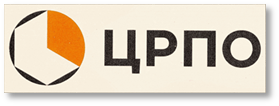 Московский Политехнический университет
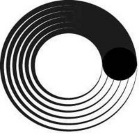 Благодарим за внимание!
Email: Fgos-top50@mail.ru
		   Labor-dpo@mail.ru